Chicago Opioid Overdose Mortality Data
Elizabeth Salisbury-Afshar, MD, MPH
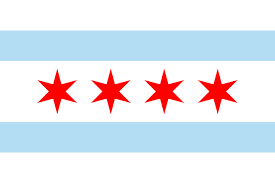 In Chicago in 2017, 
796 people died from opioid-related overdose

In the same year, 650 people died from gun-related homicide
Opioid overdose deaths have increased dramatically in the past ten years in Chicago
Opioid Overdose Deaths
Data Sources: Years 2008-2016: Illinois Department of Public Health, Division of Vital Records, Death Certificate Data Files. 
^Year 2017: Cook County Medical Examiner. These data refer to deaths that occurred among Chicago Residents.
Slide used with permission from Chicago Department of Public Health (Dr. Allison Arwady)
[Speaker Notes: Historically in Chicago we have seen people dying from opioid overdoses for a long time.  From 2008 – 2015 there were between 200 and 300 deaths each year.  However, starting in 2015 we began to see pretty dramatic increases in opioid overdose deaths. 



Y axis is number of deaths]
Opioid Overdose Deaths- 2015-2017
Age-adjusted rate per 100,000
Chicago saw a 74% increase in opioid overdose death rate between 2015-2016
Scholl et al. Drug and Opioid-Involved Overdose Deaths- United States 2013-2017. MMWR Jan 4, 2019. 
Rushovich et al. Annual Opioid Surveillance Report- Chicago 2017.  City of Chicago, October 2018.
Chicago Opioid-Related Overdose Deaths by Drug Type, 2015-2017
Age-adjusted rate per 100,000
Rushovich et al. Annual Opioid Surveillance Report- Chicago 2017.  City of Chicago, October 2018.
Opioid Overdose Death Rate by Gender, US and Chicago- 2017
Age-adjusted rate per 100,000
US* Includes 35 states
Scholl L, Seth P, et al. Drug and Opioid-Involved Overdose Deaths- United States, 2013-2017. MMWR Jan 4 2018;67(5152);1419-1427
Epidemiology Report: Increase in Overdose Deaths Involving Opioids, Chicago 2015-2016
Opioid Overdose Death Rate by Age in the United States* and Chicago, 2017
Age-adjusted death rate per 100,000
US* Includes 35 states
Age range in years
Scholl L, Seth P, et al. Drug and Opioid-Involved Overdose Deaths- United States, 2013-2017. MMWR Jan 4 2018;67(5152);1419-1427
Epidemiology Report: Increase in Overdose Deaths Involving Opioids, Chicago 2015-2016
[Speaker Notes: Rates in 2017 continued to increase among 45-64 year olds]
Opioid Overdose Death Rate by Race/Ethnicity US* & Chicago- 2017
Age-adjusted death rate per 100,000
US* Includes 35 states
Scholl et al. Drug and Opioid-Involved Overdose Deaths- United States 2013-2017. MMWR Jan 4, 2019. 
Rushovich et al. Annual Opioid Surveillance Report- Chicago 2017.  City of Chicago, October 2018.
Rate of Overdose Death Involving Opioids by Community Area- Chicago, 2017
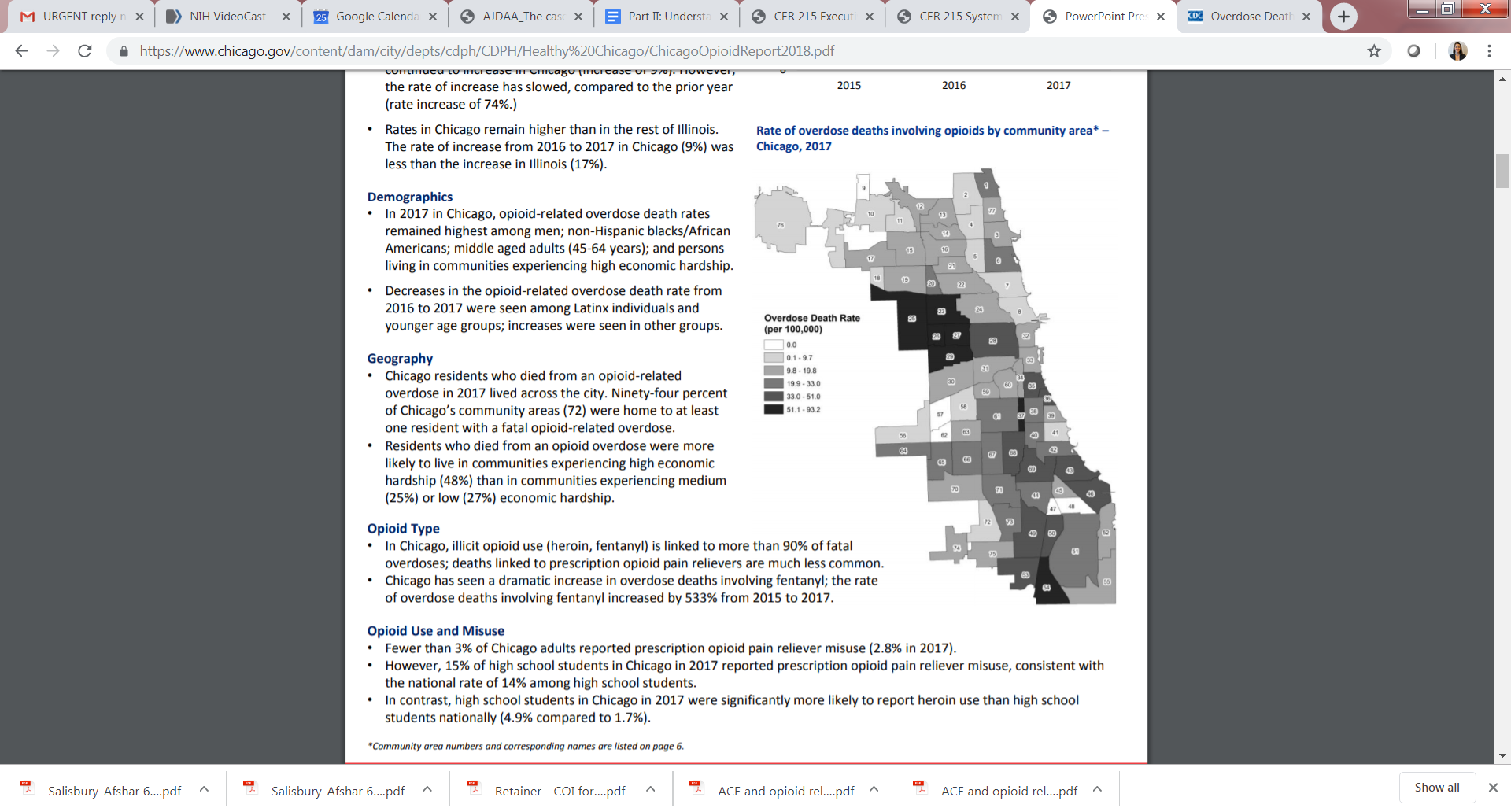 Rushovich et al. Annual Opioid Surveillance Report- Chicago 2017.  City of Chicago, October 2018.
Drugs involved in opioid-related overdoses in Chicago- 2017
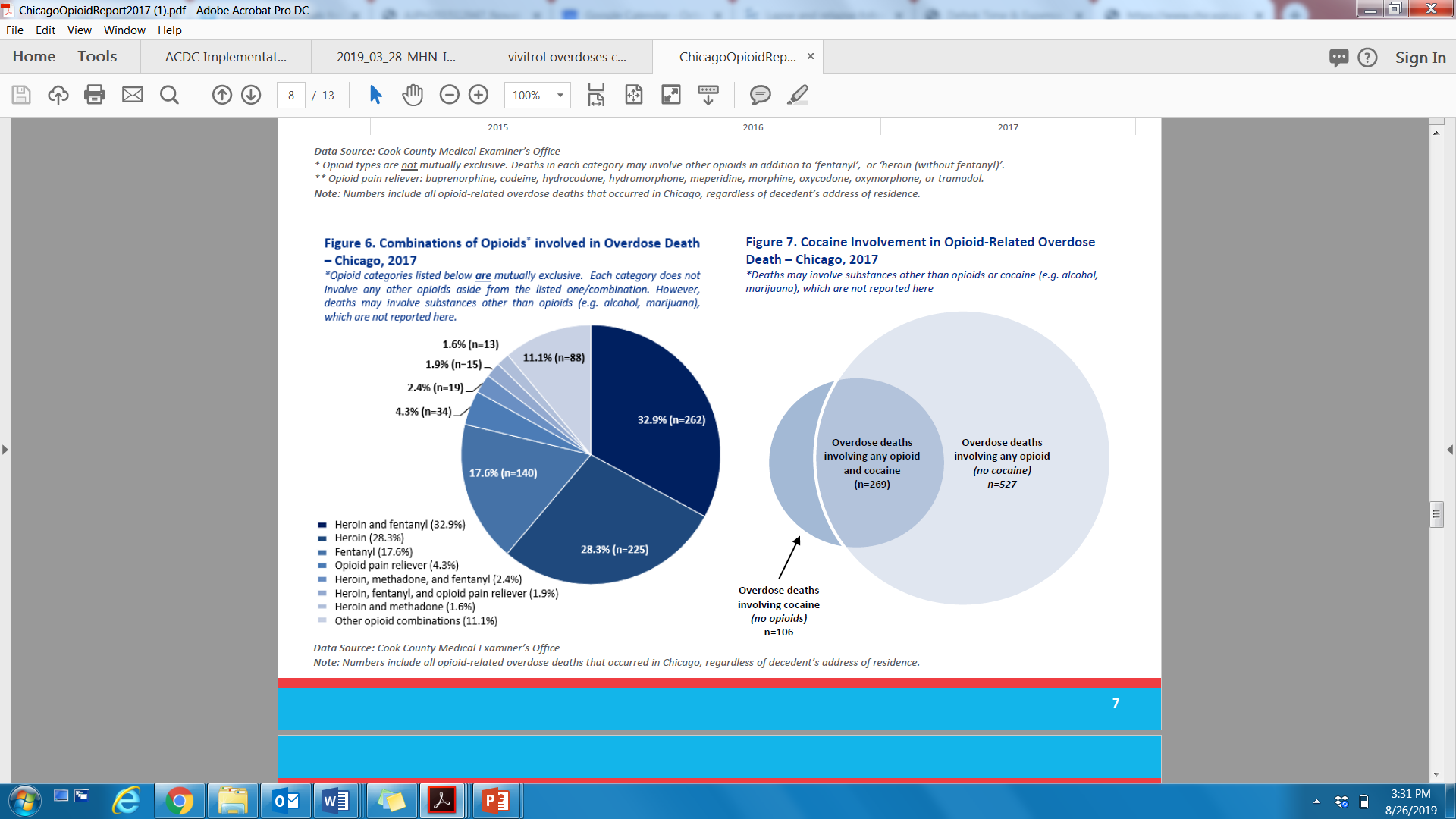 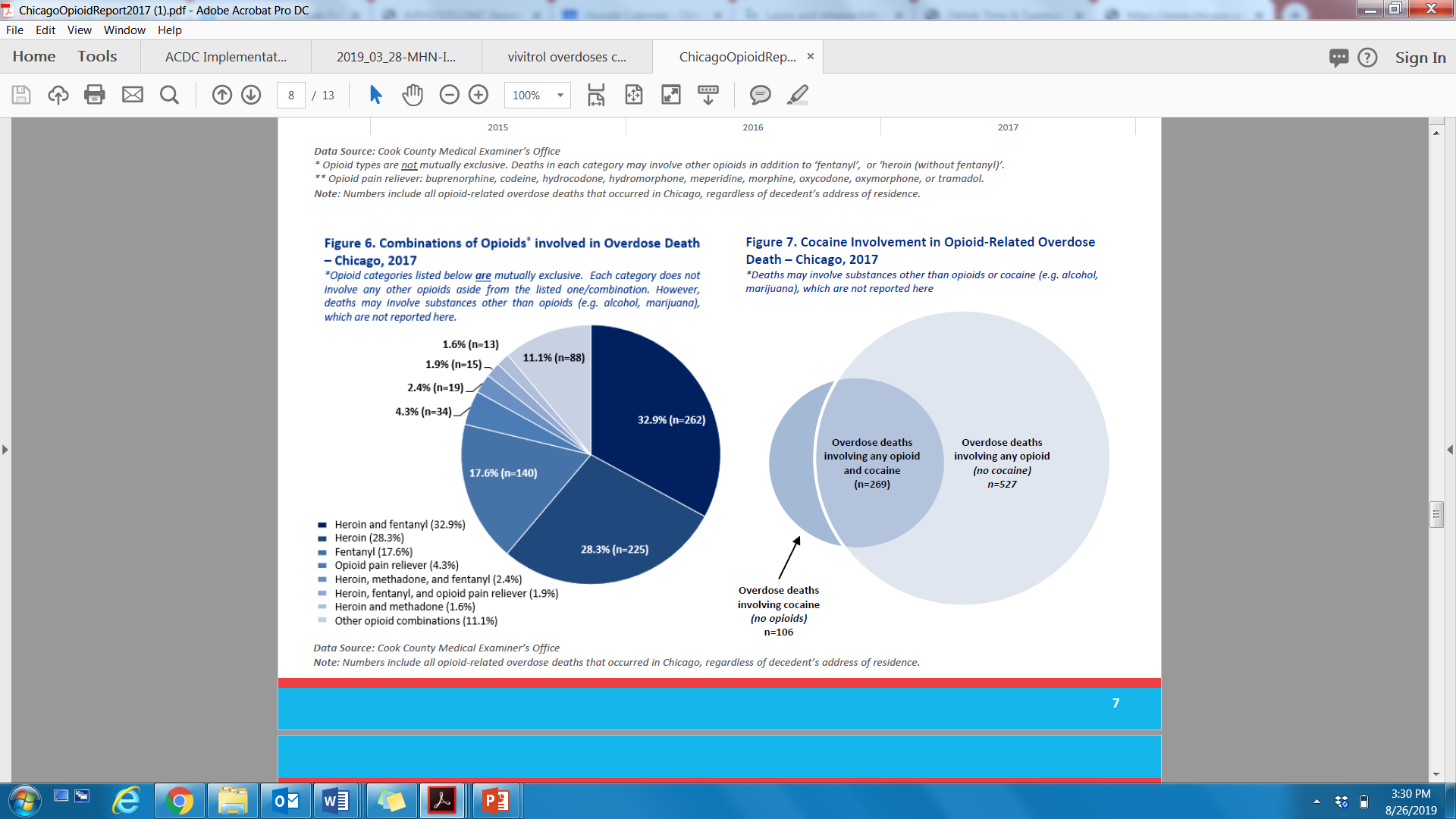 Rushovich et al. Annual Opioid Surveillance Report- Chicago 2017.  City of Chicago, October 2018.
Conclusions
Opioid overdose mortality rates continue to increase nationally and locally
Chicago’s rate of opioid-related overdose death is more than two times the national rate
There were more deaths due to opioid overdose than to gun-related homicide in 2017 in Chicago
In Chicago, illicit opioids (heroin and fentanyl) account for majority of the mortality burden with the  highest rates of overdose among 45-64 year olds, African Americans, and men
Understanding local trends can help craft more strategic interventions